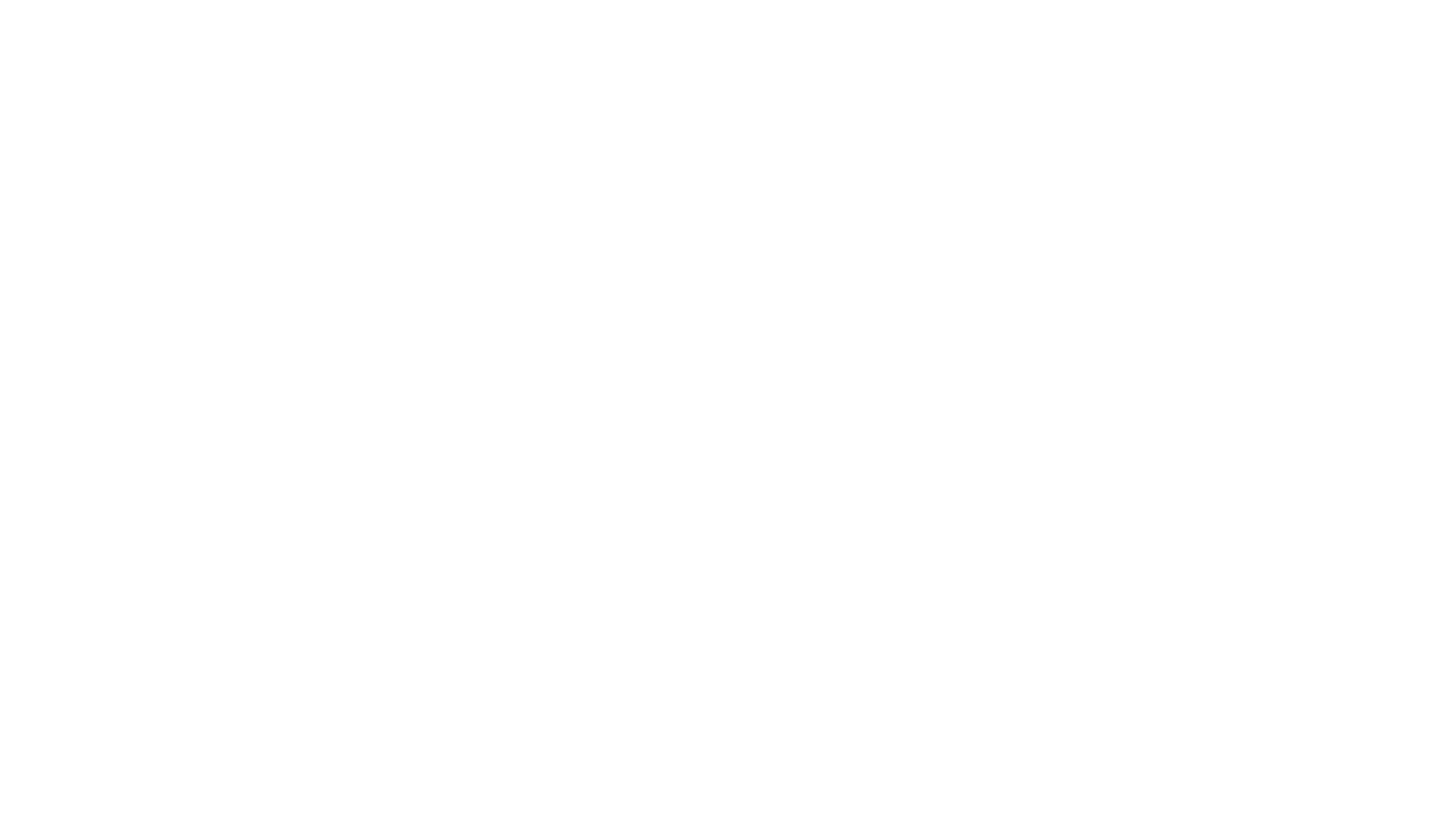 Dental Assisting Information Session
Grayson College Dental Assisting Program
Information for Fall 2020 Admissions Period
Jennifer Hill
Health Science Admissions & Advising Office Administrative Assistant 
903-415-2520
hillj@grayson.edu 
Application Information 
Becki Rathfon
Health Science Admission & Advising Specialist
rathfonb@grayson.edu 
https://advisingcounseling.as.me/BeckiRathfon
Appointment Hours M-F 2pm-4pm
Walk-In Hours M-F 9am -11:30am
Cassandra Tovar
Health Science Admission & Advising Specialist
tovarc@grayson.edu 
https://advisingcounseling.as.me/CassandraTovar  
Appointment Hours M-F 9am -11:30am
Walk-In Hours M-F 2pm-4pm
Tonya Hance, Program Director
Program Related Questions
hancet@grayson.edu
Health Science Advising Office
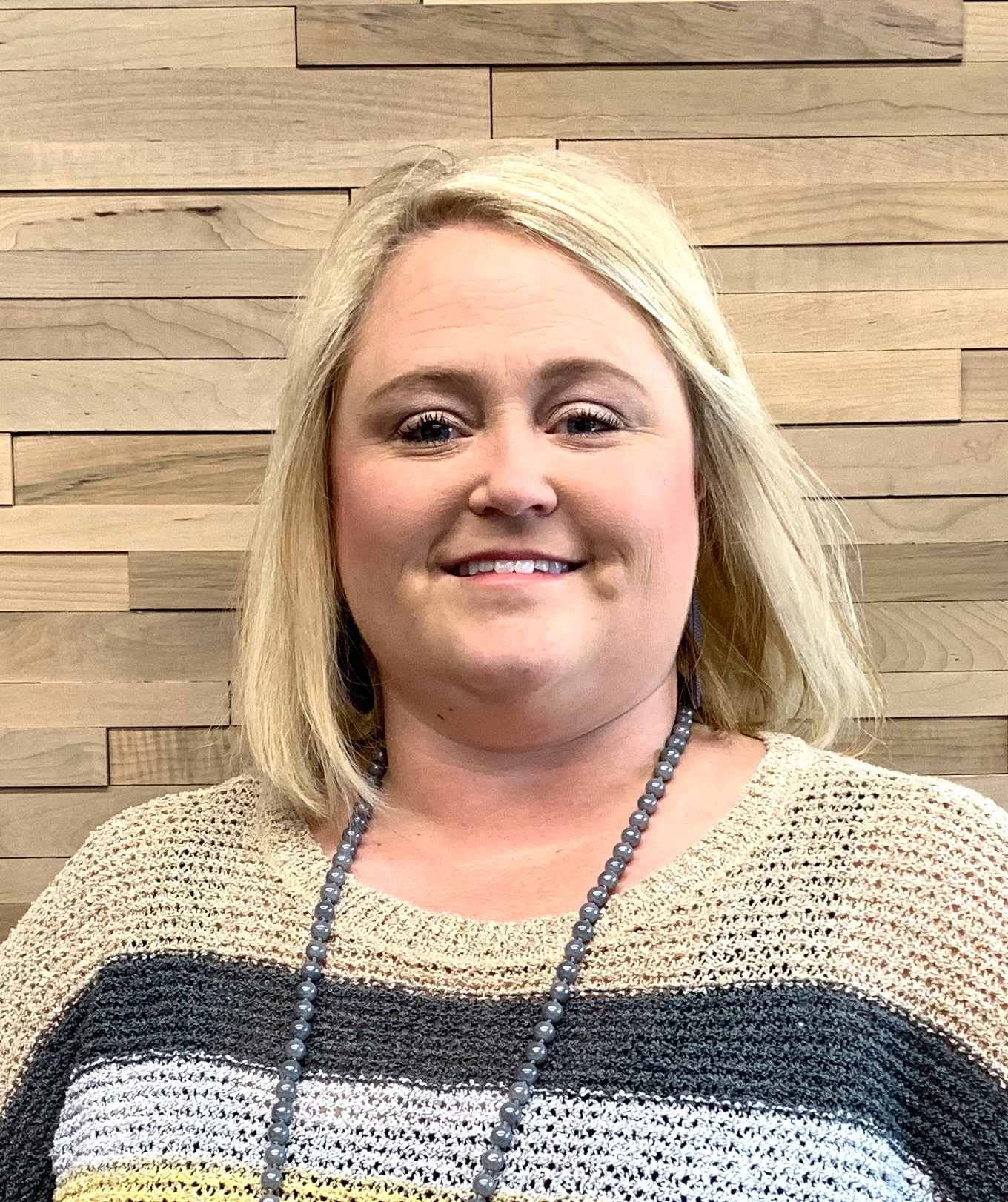 Information Packet
Please email dental@grayson.edu to request the Information Packet for the dental assisting programs if you have not already done so.
The information packet contains the application needed to apply to the selected dental program(certificate or associate’s program) and detailed application, eligibility, and admissions requirements.
Applicants must ensure they are reviewing the most up-to-date information packet as policies and procedures are subject to change.
Please note this video is only a BRIEF OVERVIEW of the requirements to apply to the Dental Assisting program, for a FULL OVERVIEW of the requirements, applicants must read the entire information packet thoroughly.
Programs Overview
Fall 2020Important Deadlines
Dental Assisting Certificate
Dental Assisting Associate
Application Process
Admission & Selection
Acceptance Documents
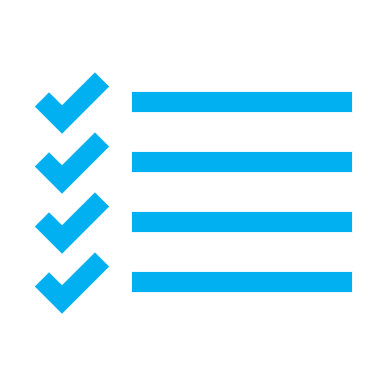 When an acceptance letter is received, instructions for the following will be included in the letter:
TB test to be completed and documentation turned in prior to FIRST DAY OF CLASS.
CPR Certification for BLS Healthcare Provider (American Red Cross or American Heart Association) must be completed prior to FIRST DAY OF CLASS.
Dental Examination must be completed prior to FIRST DAY OF CLASS.
Pass a urine drug screen
Pass a criminal background check.
Thank You for Watching!
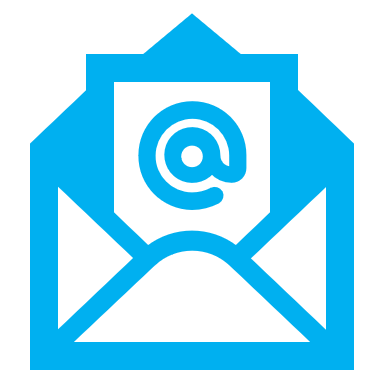 Please email dental@grayson.edu for additional information or to request the information packet.

We look forward to connecting with you!